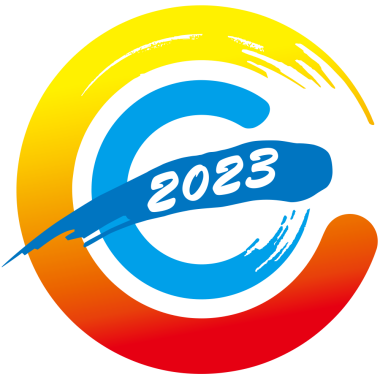 第五次全国经济普查综合试点培训
普查区划分及绘图
国务院第五次全国经济普查领导小组办公室
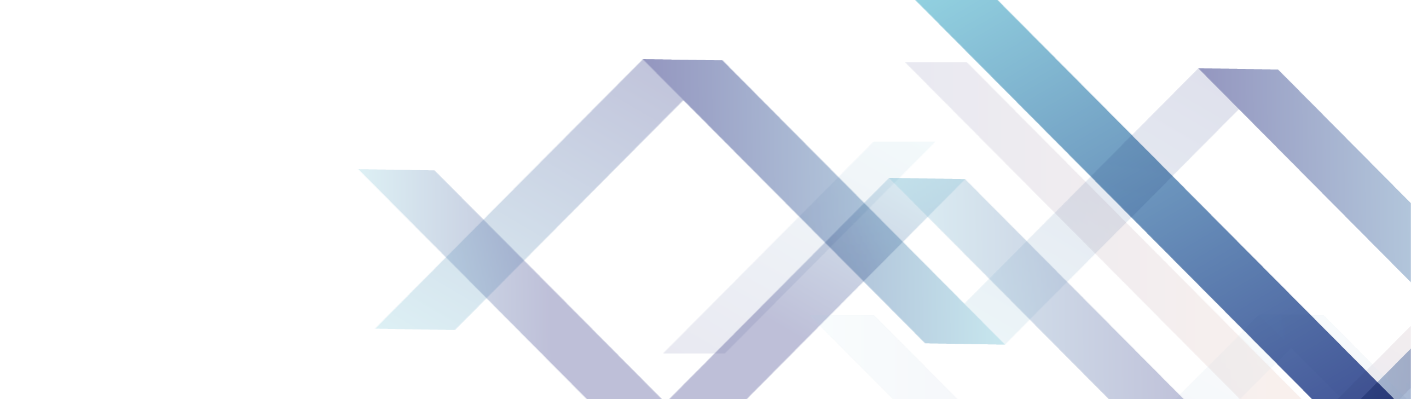 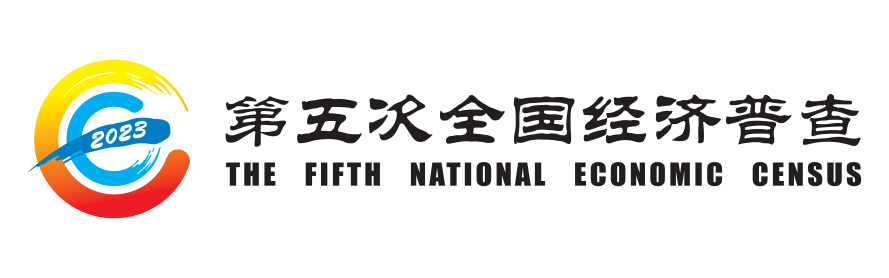 普查区域划分标准和原则
第一部分
乡级和普查区边界划分
第二部分
建筑物标注
第三部分
普查小区划分
第四部分
普查区域划分与建筑物标注审核
第五部分
普查小区图绘制
第六部分
敏感点位信息采集原则
第七部分
注意事项
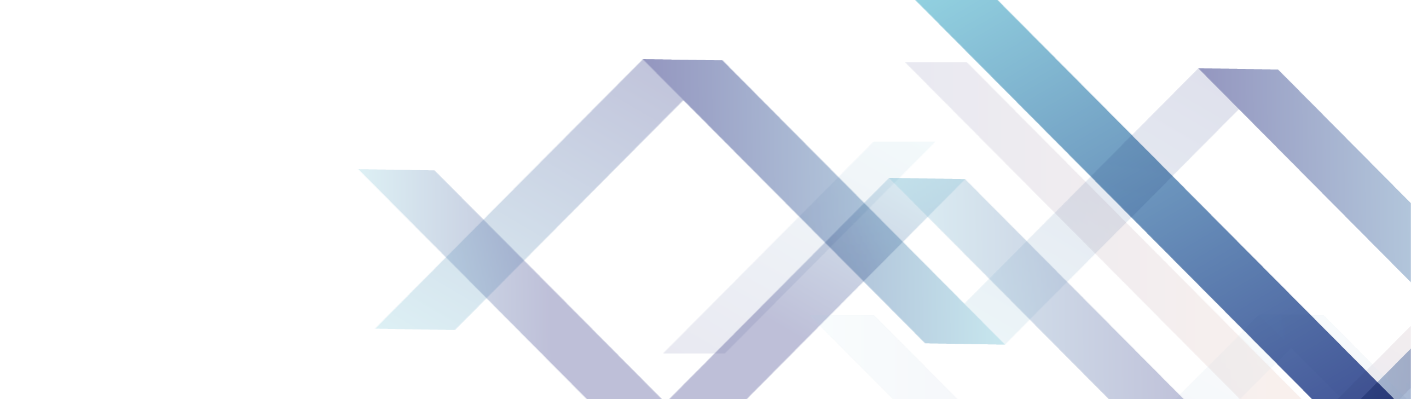 第八部分
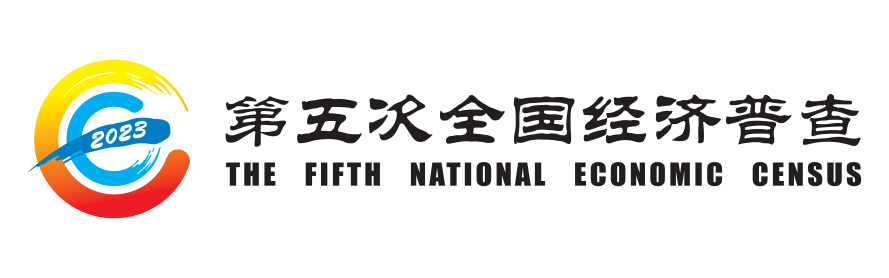 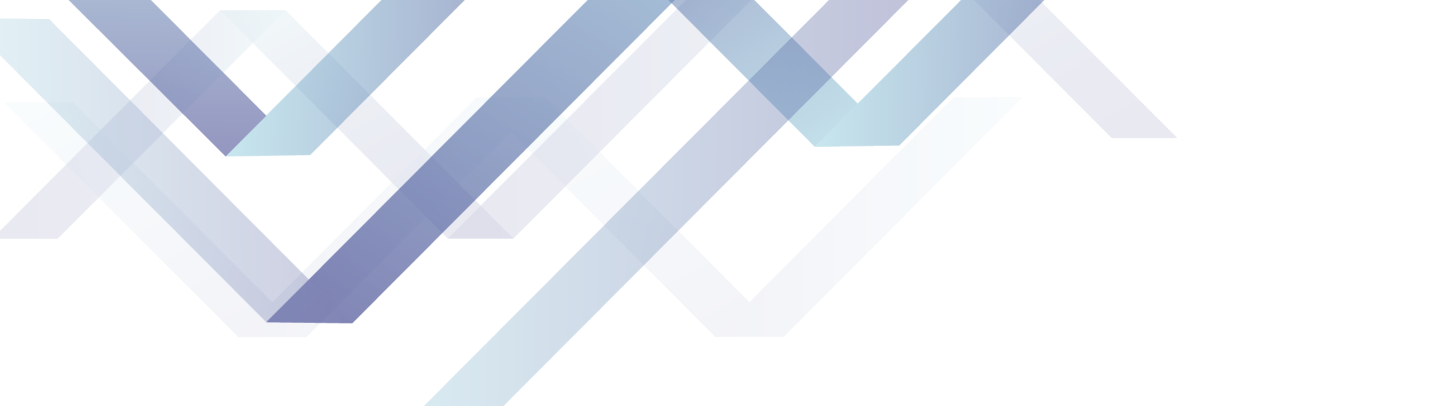 第一部分
普查区划分标准和原则
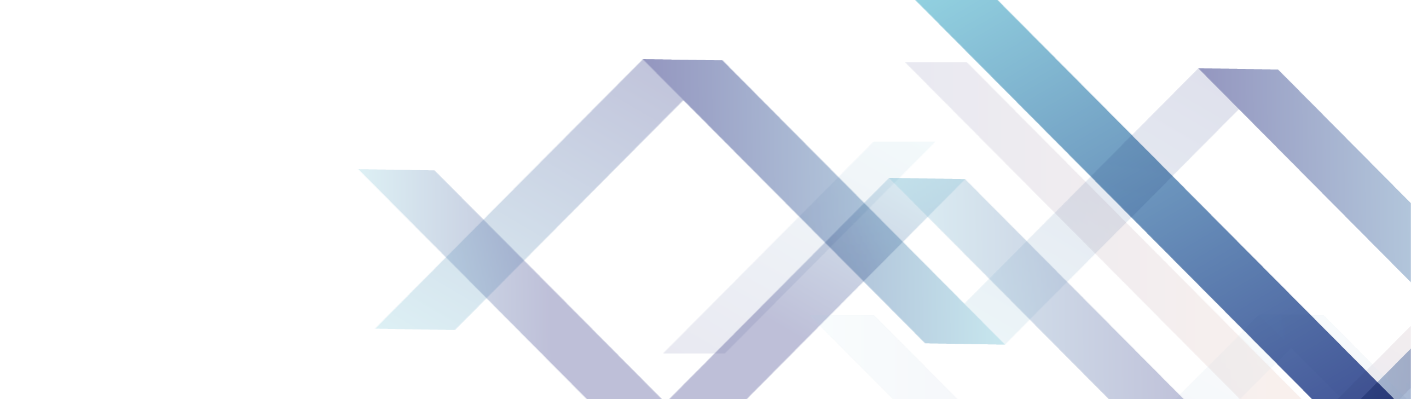 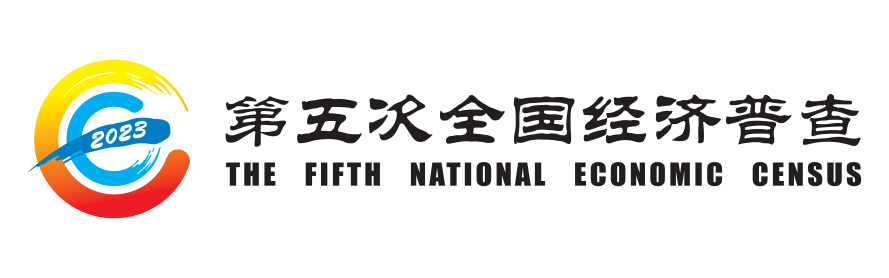 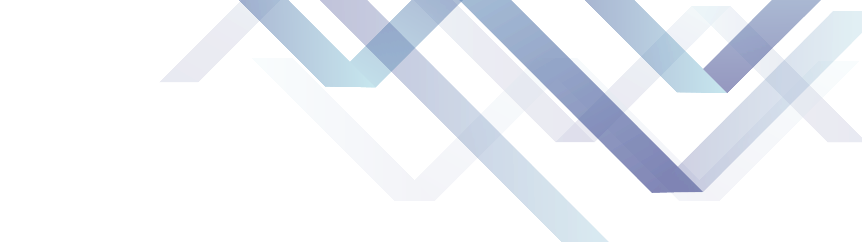 普查区域划分标准和原则
经济普查区域包括省级（指省、自治区、直辖市）、地级（指地级市、州、盟）、县级（指县、县级市、区、旗）、乡级（指乡、镇、街道）、村级（居委会、村委会）和普查小区共六级，通常将村级普查区域简称为普查区。
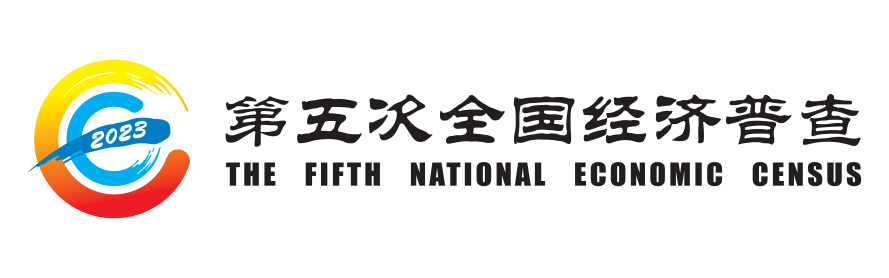 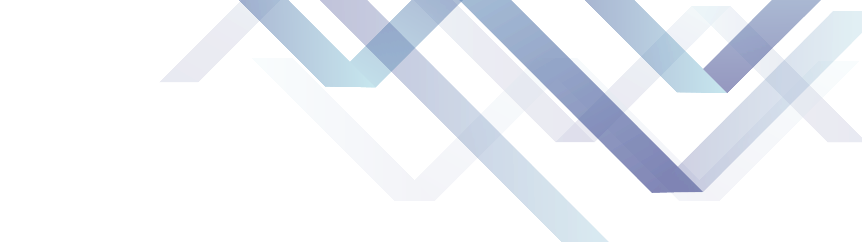 普查区域划分标准和原则
以统计用区划为基础，结合行政管辖地域情况划分普查区及以上区域。每个村（居）民委员会管辖的地域范围划分为一个普查区，每个普查区可根据需要划分为若干个普查小区。
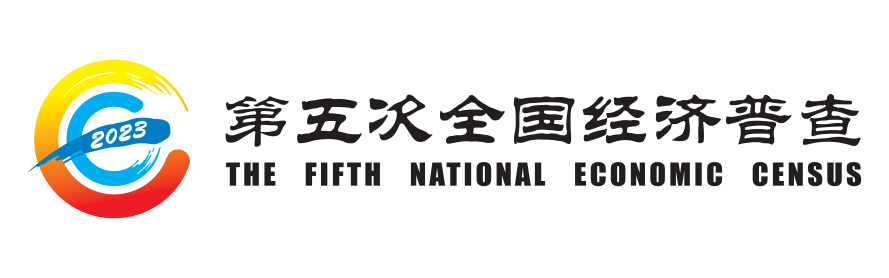 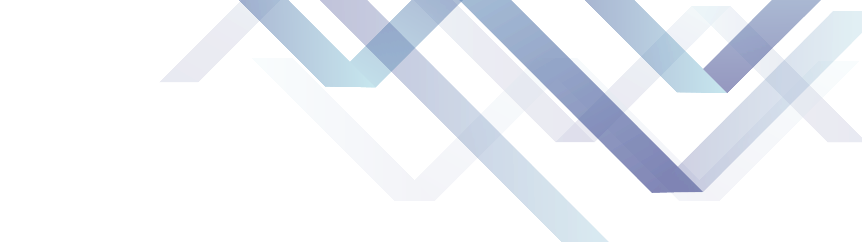 普查区域划分标准和原则
每个普查区域均为完整、封闭的区域。
各普查区域不重叠，相邻普查区域之间只能有一条边界线。
本级区域内所有普查区域合并后应与该区域范围相同。
归属于某个区域管理但实际位置在另外一个区域范围内的飞地，可以作为一个封闭区域划归其归属的区域。
归属地和实际位置处于同一县内的为本埠飞地，处于不同县的为外埠飞地。
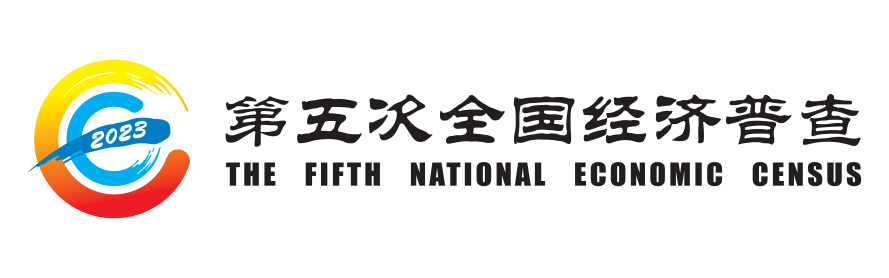 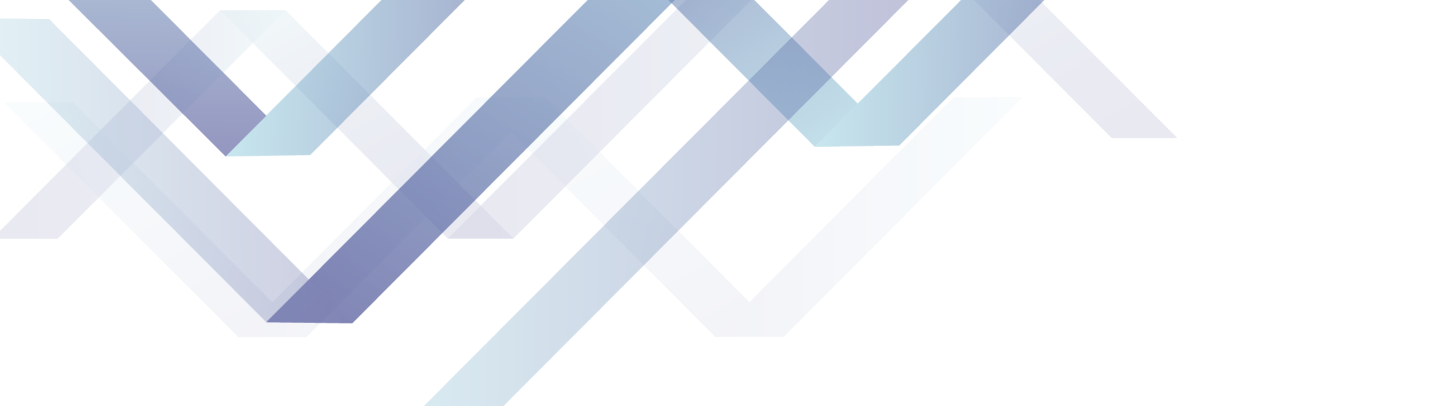 第二部分
乡级和普查区边界划分
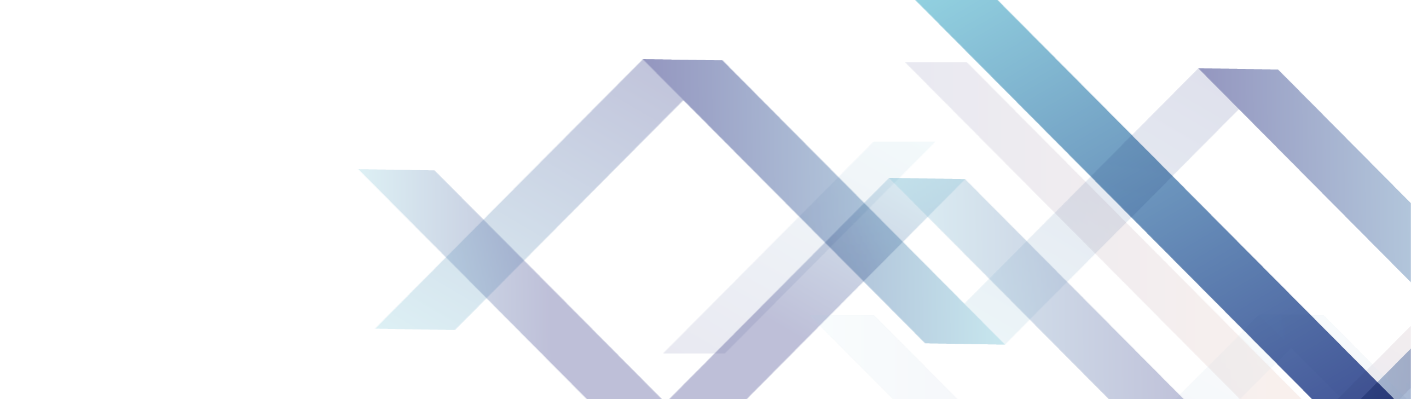 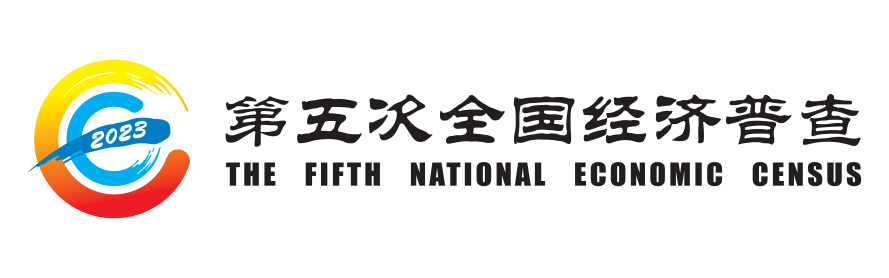 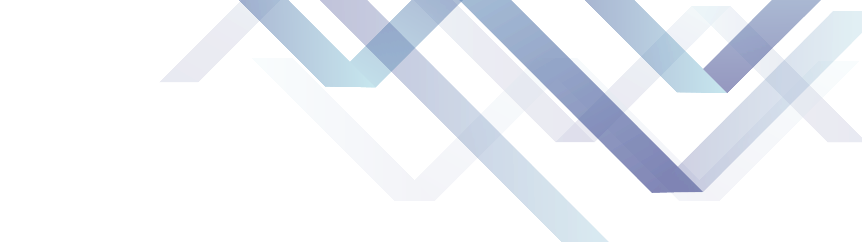 乡级和普查区边界划分
国务院经普办导入四经普和七人普边界数据。
县级边界确定后，县级普查机构组织乡级、普查区普查工作人员，确定乡级边界和普查区边界。
相邻普查区工作人员按照管辖区域变化情况共同认定新的普查区边界。
县级普查机构通过调整普查区边界实现乡级边界调整。
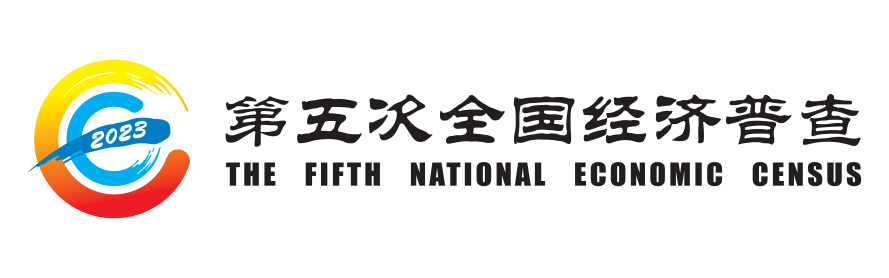 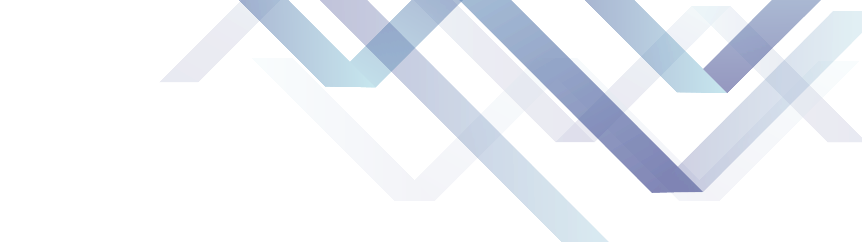 乡级和普查区边界划分
乡级边界和普查区边界必须与实际地理位置相符，与上级区域边界协调一致，完整覆盖所在县级地域，做到不重不漏。
普查区边界要尽可能以明显的地物（街巷、道路、河流、田埂等）作标志，做到清晰明确、易于识别，切实起到清楚界定地域范围、明确普查责任分工的作用。
若普查区边界在沙漠、山顶、河道等区域中，可示意性居中划分。
普查区边界不应跨越建筑物。
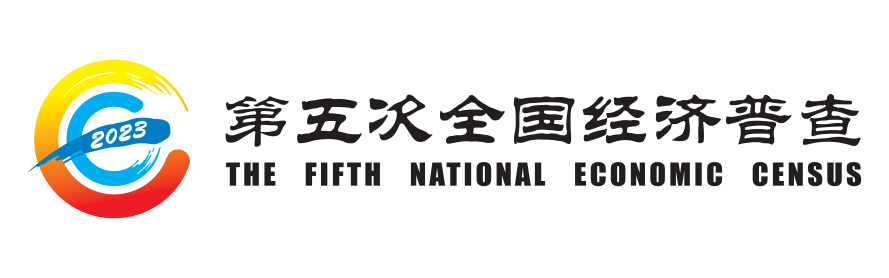 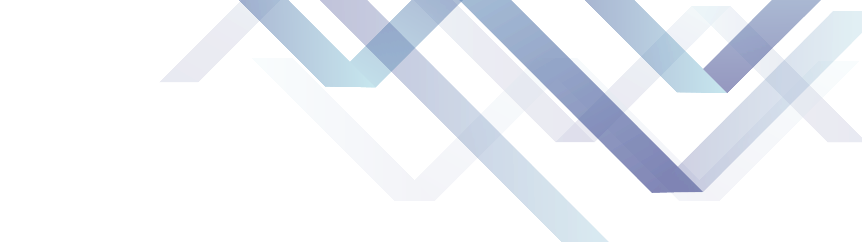 乡级和普查区边界划分
在同一乡级所辖区域范围内，普查区名称不得重复。
按照12位统计用区划代码赋予每一普查区地址代码。
区划代码存在但相关地域不存在的，可标记为空壳村。
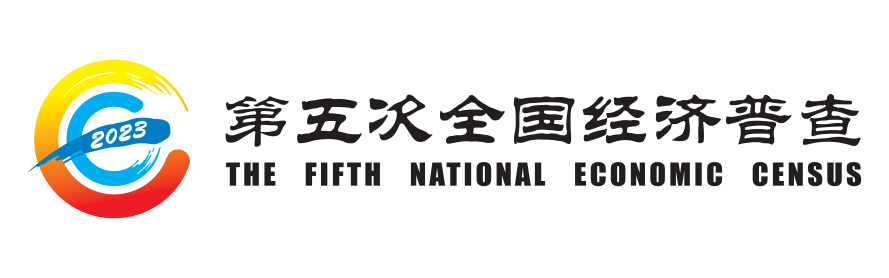 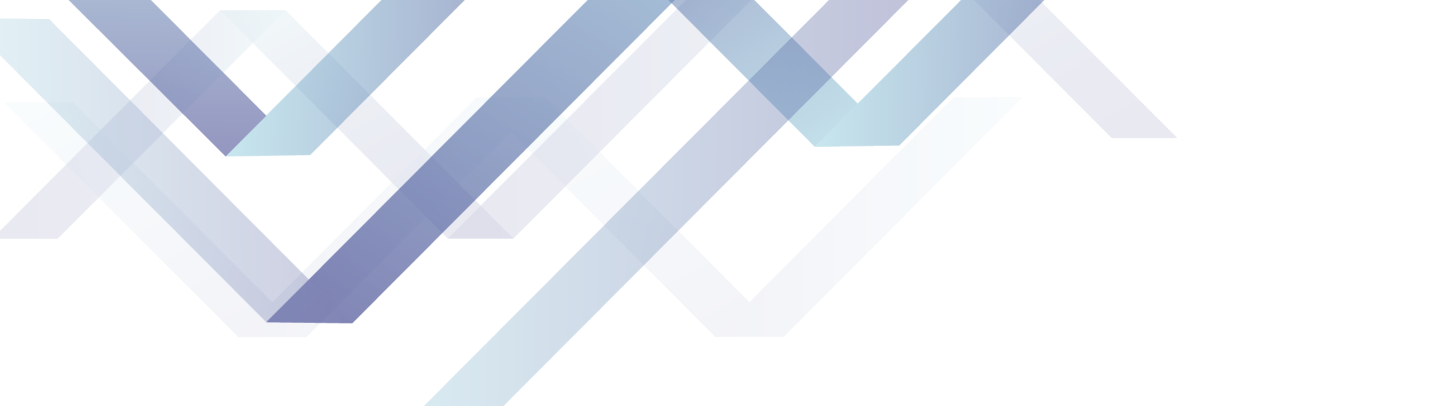 第三部分
建筑物标注
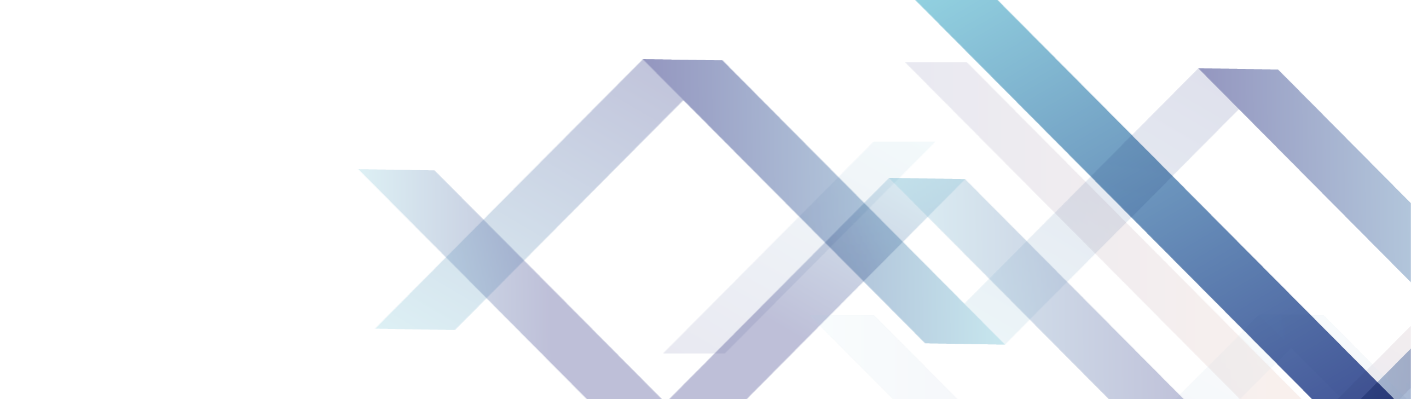 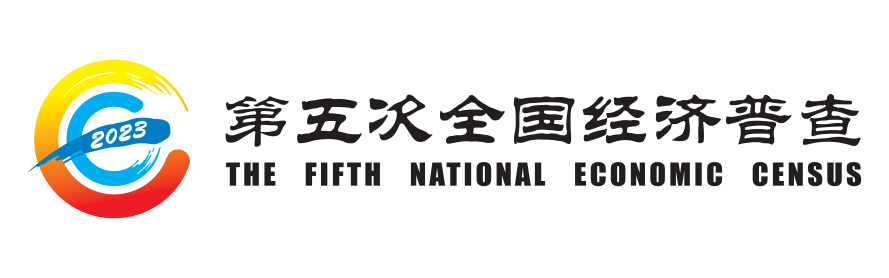 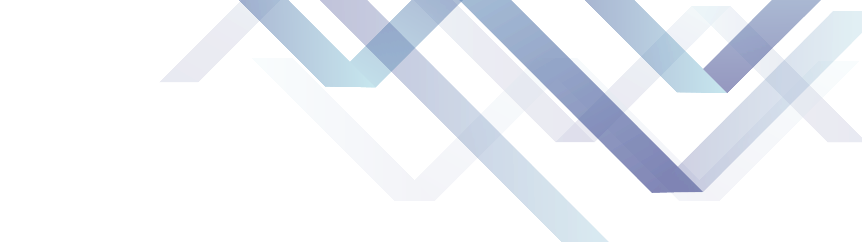 建筑物标注
县级普查机构组织人员在地图上用点标注可能存在经济普查对象的建筑物。
地图中建筑物轮廓清晰，地址清楚的，可不到现场，直接在PC端标注。
采集建筑物的信息包括详细地址、名称、类型和经纬度等。
标注结果存疑时，需通过手持电子终端现场核实建筑物或地址点。重点核实建筑物或地址点的相对位置是否有错，详细地址是否准确清楚等。
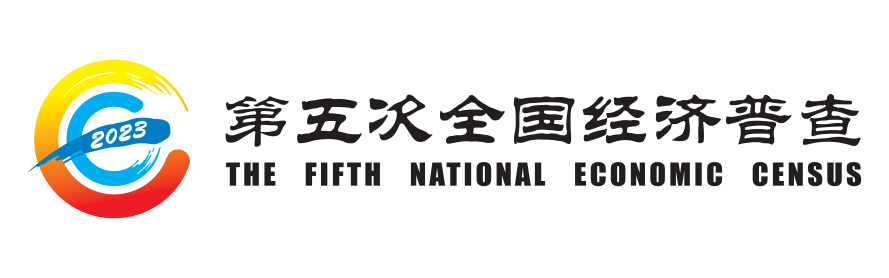 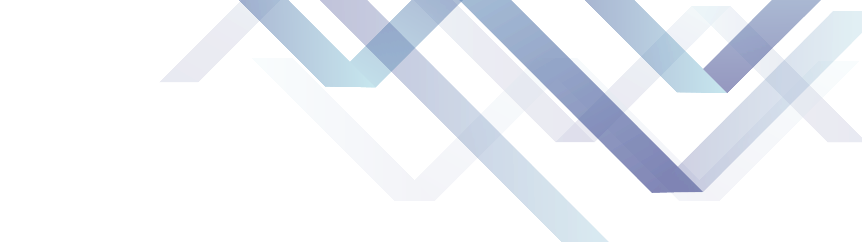 建筑物标注
所有可能有普查对象的建筑物均应在地图上进行标注，确定没有普查对象的建筑物不标注。
有经济活动对象的集市等固定场所，可作为一个建筑物标注。
对于普查对象较少的农村地区，可将一个村作为一个建筑物点采集。
工厂里的厂房、学校里的教学楼、单位门口的独幢接待室、公共厕所、自行车棚等明显没有经济普查对象的建筑物不标注。
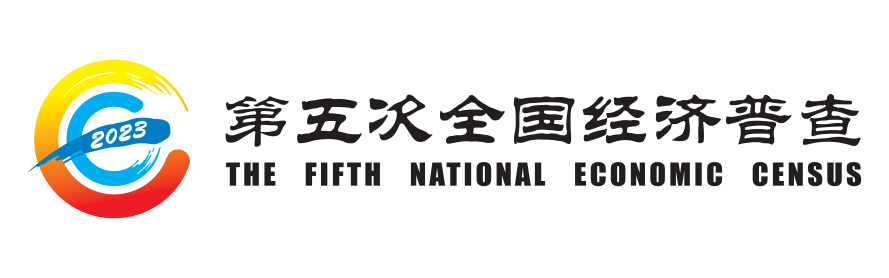 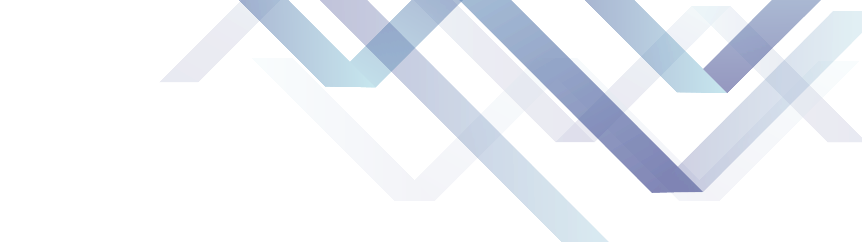 建筑物标注
电子地图显示的建筑物信息与实际情况不一致时，应根据建筑物的实际情况进行标注。
标注的点要求在建筑物轮廓范围内，其经纬度通过地图标注自动获得。
地图上没有建筑物轮廓而实际存在的建筑物，可根据手持电子终端定位系统进行标注，或参考其他建筑物或地标的相对位置进行标注。
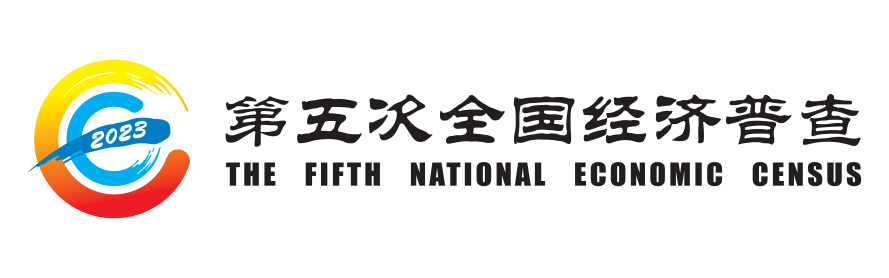 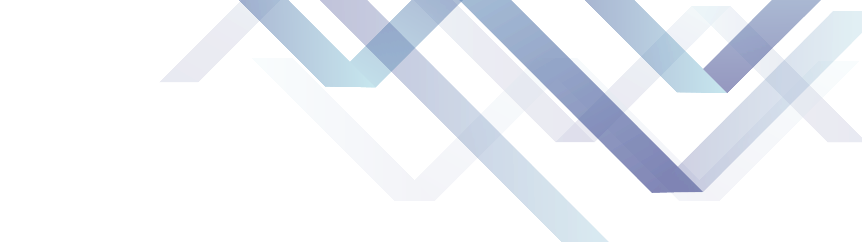 建筑物标注
建筑物的详细地址，以民政部门颁发的地址为准，不可为空。
同一普查区内建筑物详细不得重复。。
建筑物的名称使用通用名称，一般不用单位名称。
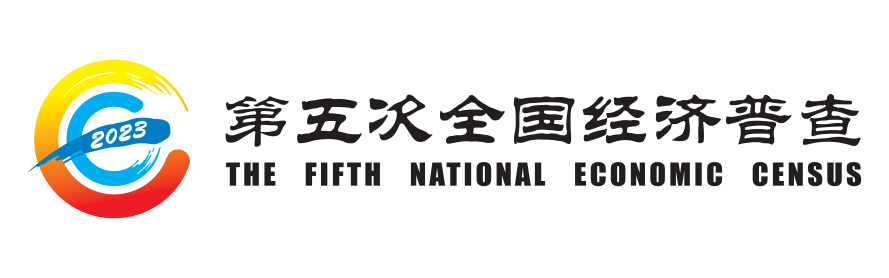 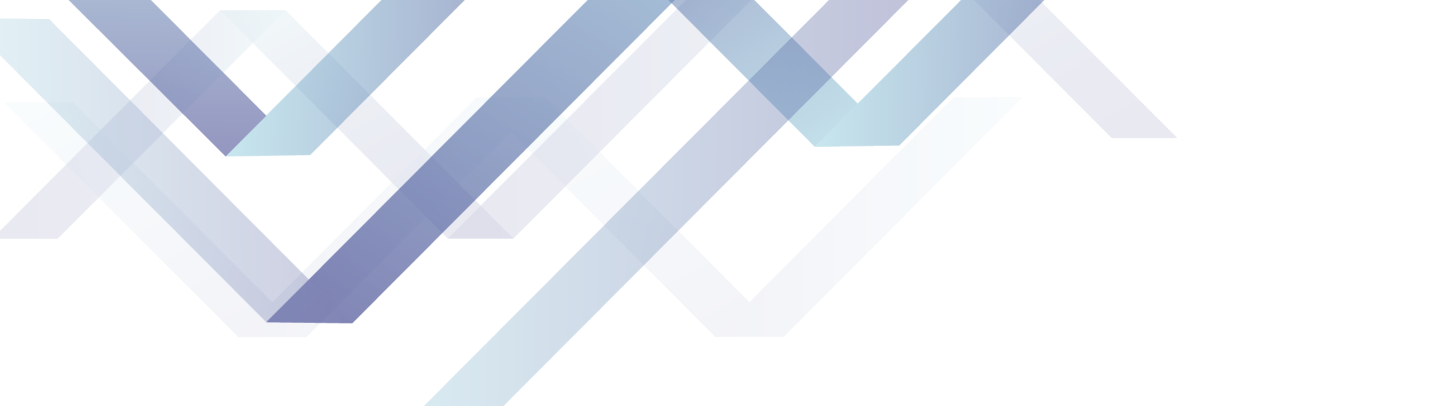 第四部分
普查小区划分
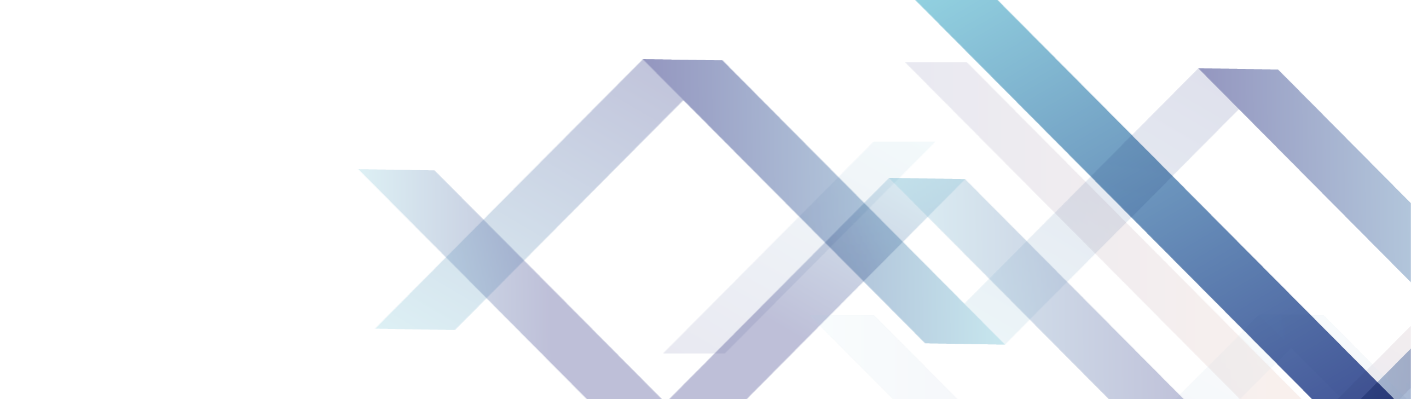 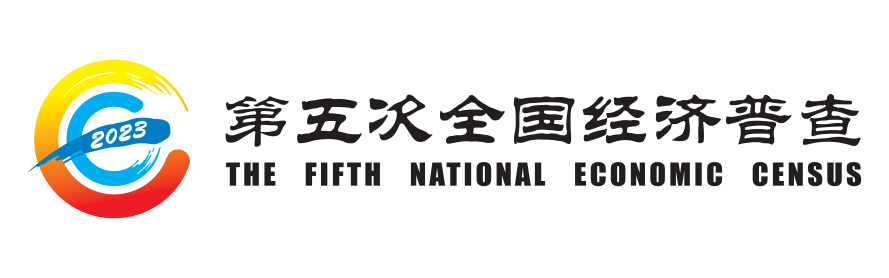 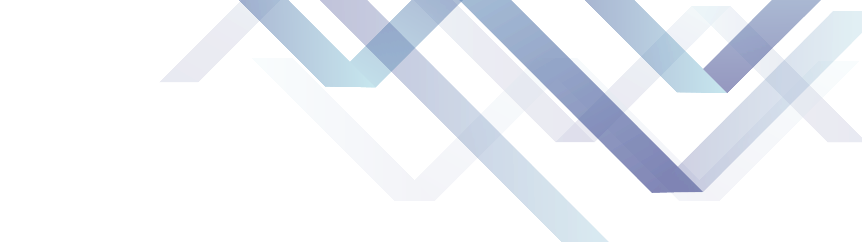 普查小区划分
一个普查小区内的经济普查对象（包括个体经营户）一般控制在150家左右。
尽可能不对建筑物进行拆分。普查对象远超150个的单个建筑物，可拆分成多个虚拟普查小区，普查员按虚拟普查小区进行采集。
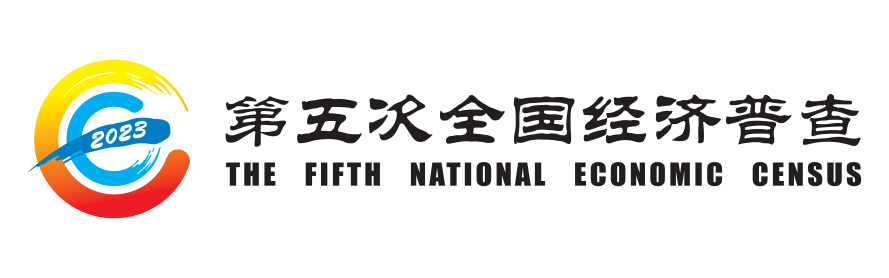 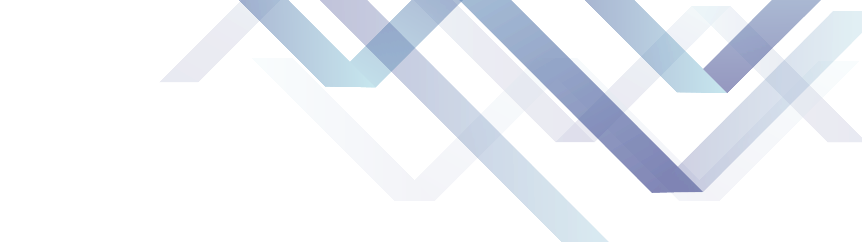 普查小区划分
普查小区边界要尽可能以明显的地物（街巷、道路、河流、田埂等）作为标志，要对不明显边界做文字标注。
普查小区边界不应跨越建筑物。
所有普查小区必须完整覆盖所在普查区，不能超出普查区范围，做到不重不漏。
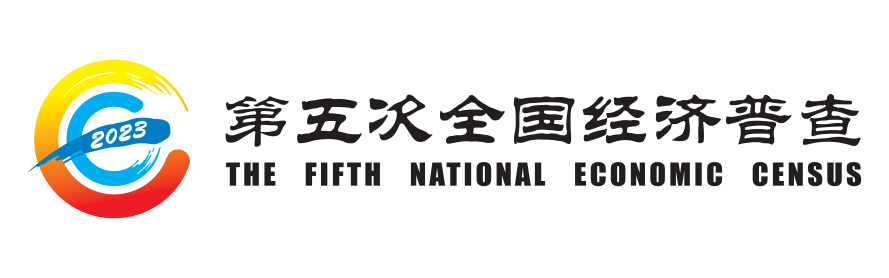 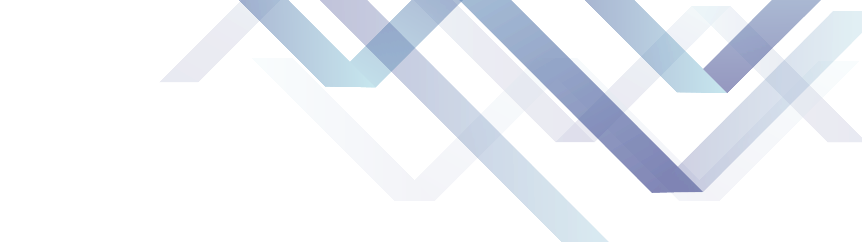 普查小区划分
普查小区的名称用顺序号命名，称之为“第一普查小区”、“第二普查小区”等。普查小区代码在普查区代码的基础上增加3位，自“001”开始以顺序码编号。如没有划分普查小区，则将整个普查区视作一个普查小区，代码为“001”。
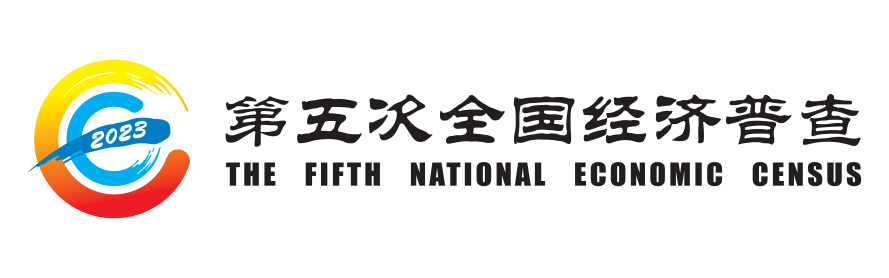 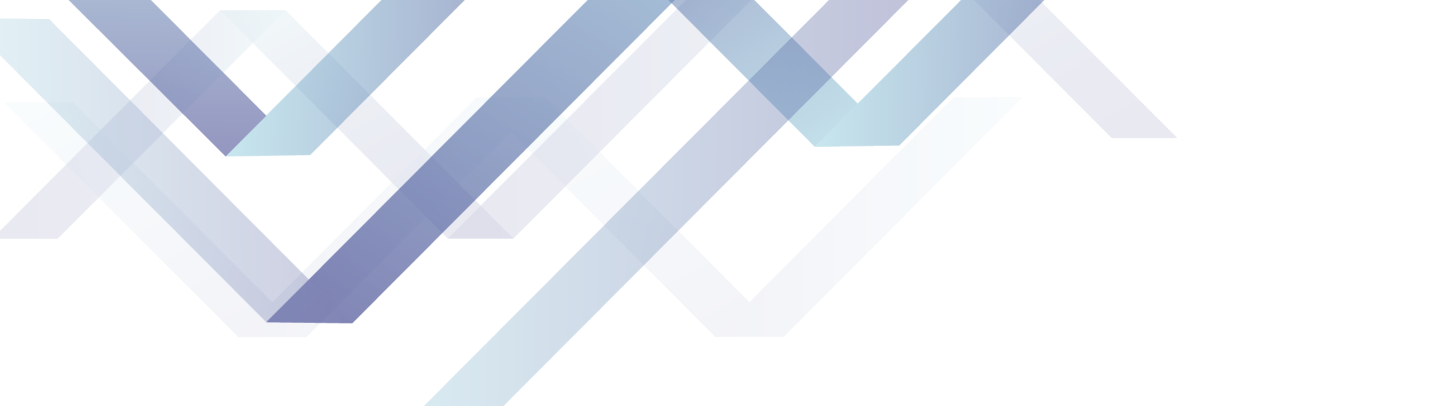 第五部分
普查区域划分与建筑物标注审核
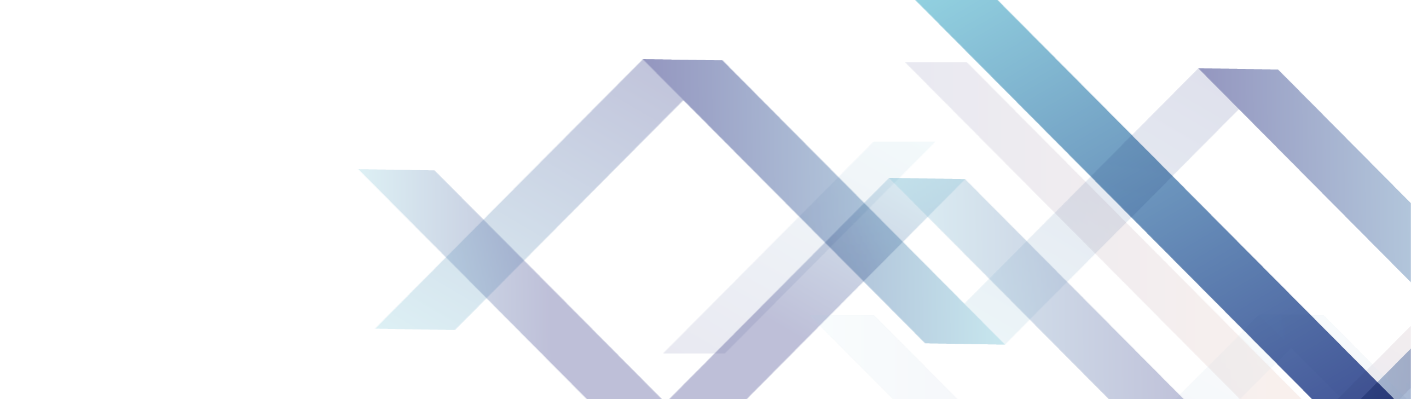 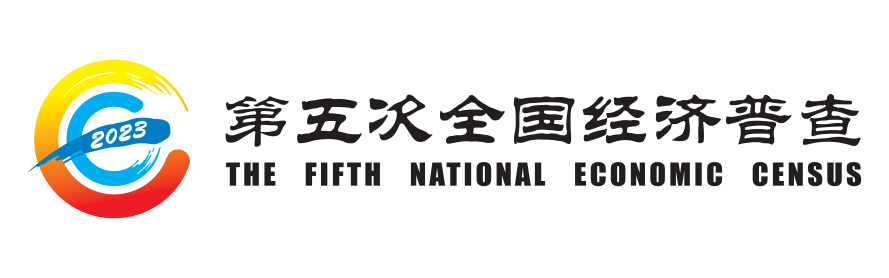 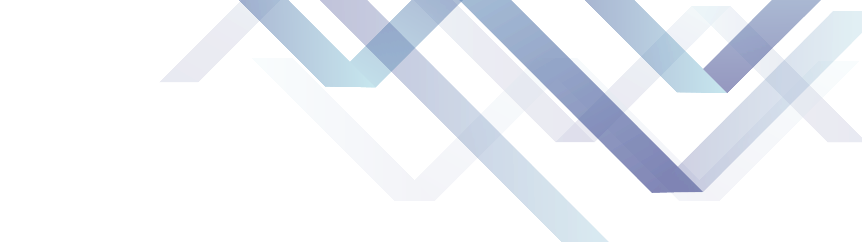 普查区域划分与建筑物标注审核
县级普查机构负责本级普查区和普查小区地图的审核，使用标绘系统检查普查区和普查小区边界是否不重不漏，数量、代码和名称是否与规定的一致。
县级普查机构负责本区域建筑物标注的审核，核实的信息包括建筑物的名称、地址及在地图上的位置等，使用标绘系统检查建筑物标注是否符合要求，核实建筑物信息是否有遗漏，核实建筑物地址是否为空，是否有重复等。
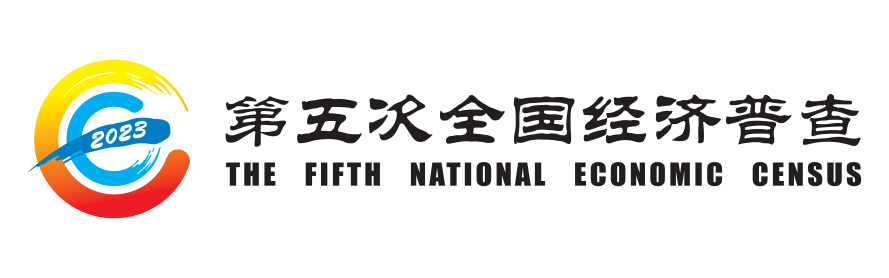 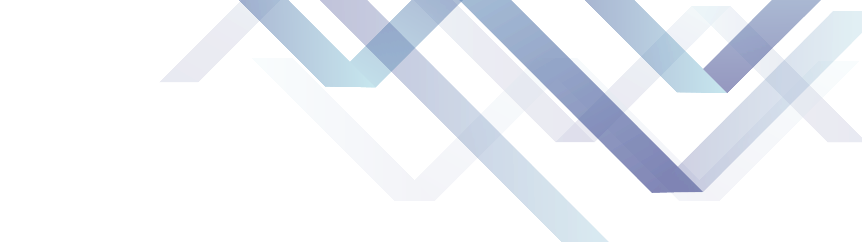 普查区域划分与建筑物标注审核
县级普查机构组织普查工作人员进行实地走访，核实普查区和普查小区边界，重点核实划分时存在疑问的边界，并通过标绘系统修改确认。
抽取部分区域核实建筑物标注情况，重点核实区域内建筑物明显偏少等情况，组织人员及时进行补充标注和修改。
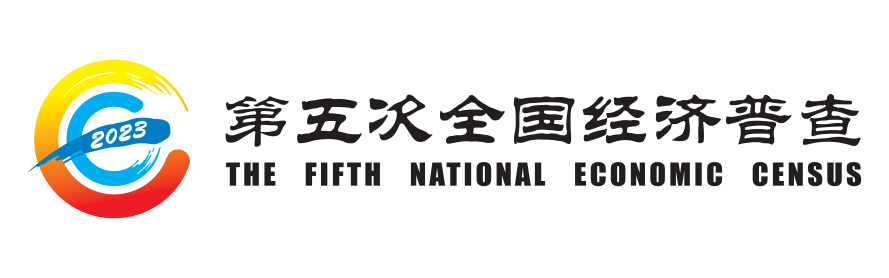 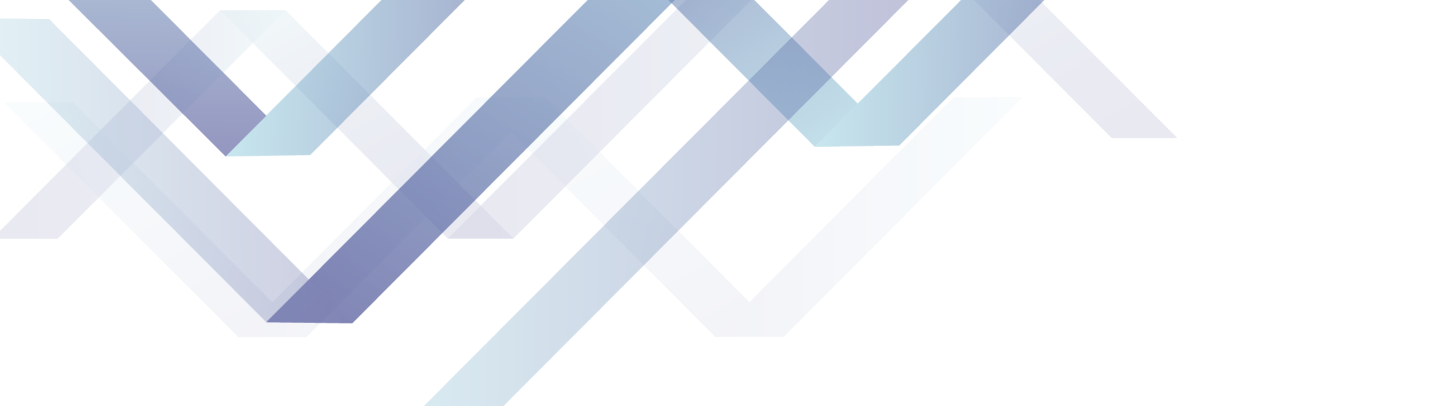 第六部分
普查小区图绘制
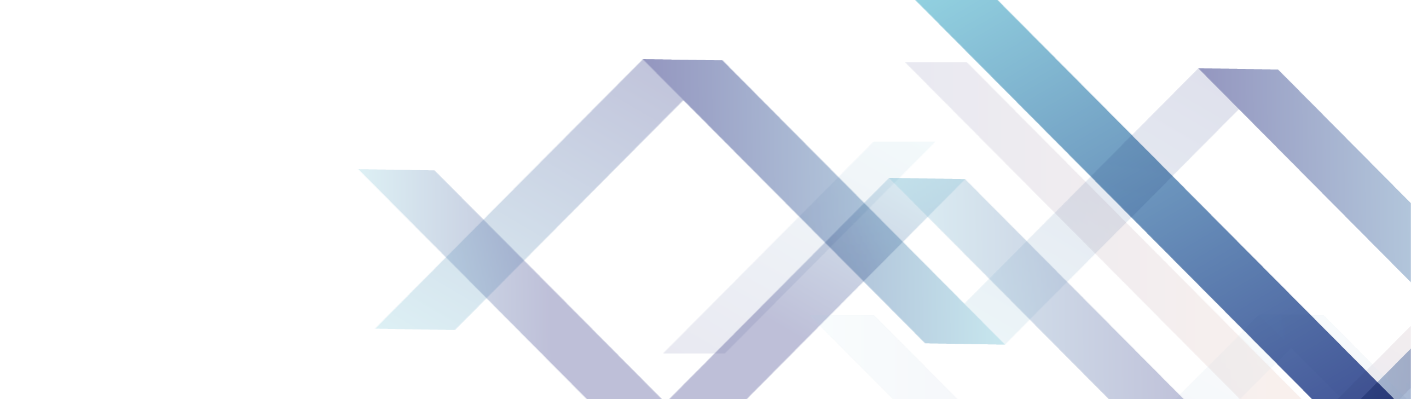 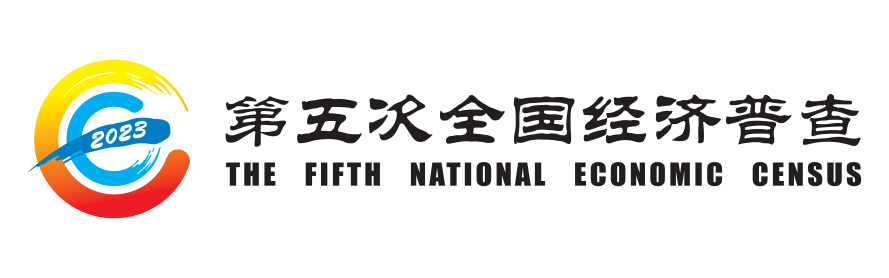 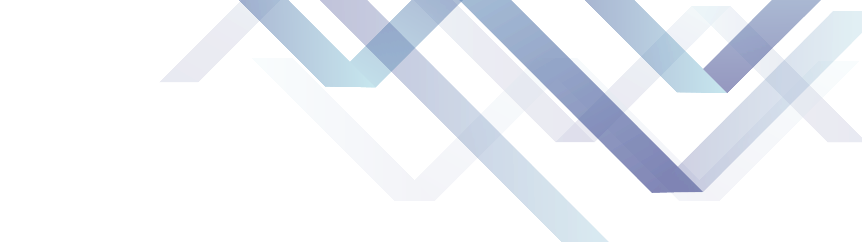 普查小区图绘制
完成数据审核后，县级普查机构组织乡级、村级普查机构在标绘系统中生成包含普查小区边界、建筑物标注信息的普查小区底图，发至普查员。
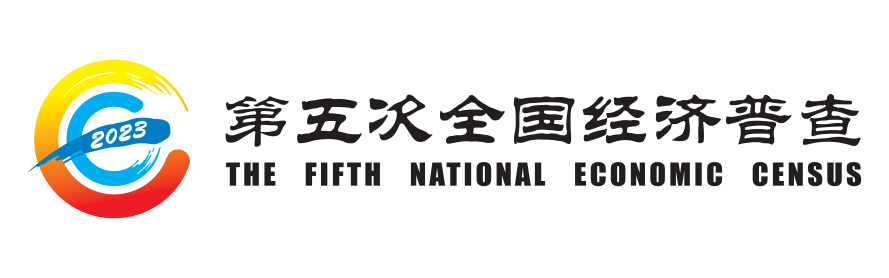 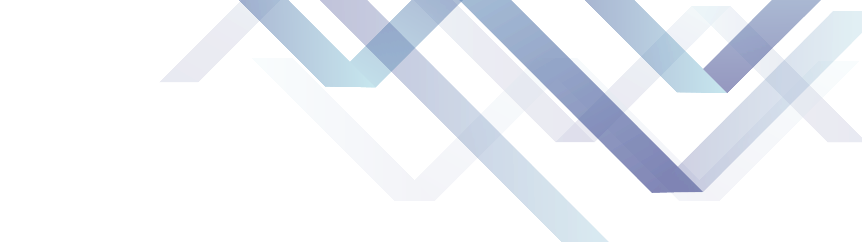 普查小区图绘制
普查员可持手持电子终端，实地勘察本普查小区内建筑物分布情况。如发现遗漏了可能存在普查对象的建筑物，应补充标记，填写建筑物名称、地址和用途等信息。
如发现建筑物已被拆除，应删除。如发现建筑物名称、地址、用途等信息有误，应修改相关信息。
普查员也可持纸质普查小区底图实地勘察，在纸质底图上修改后，在标绘系统集中录入修改信息。
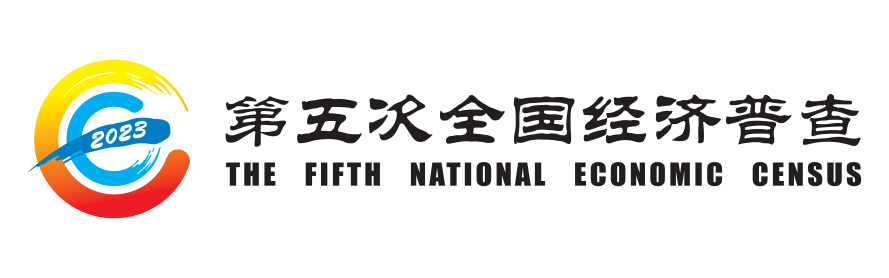 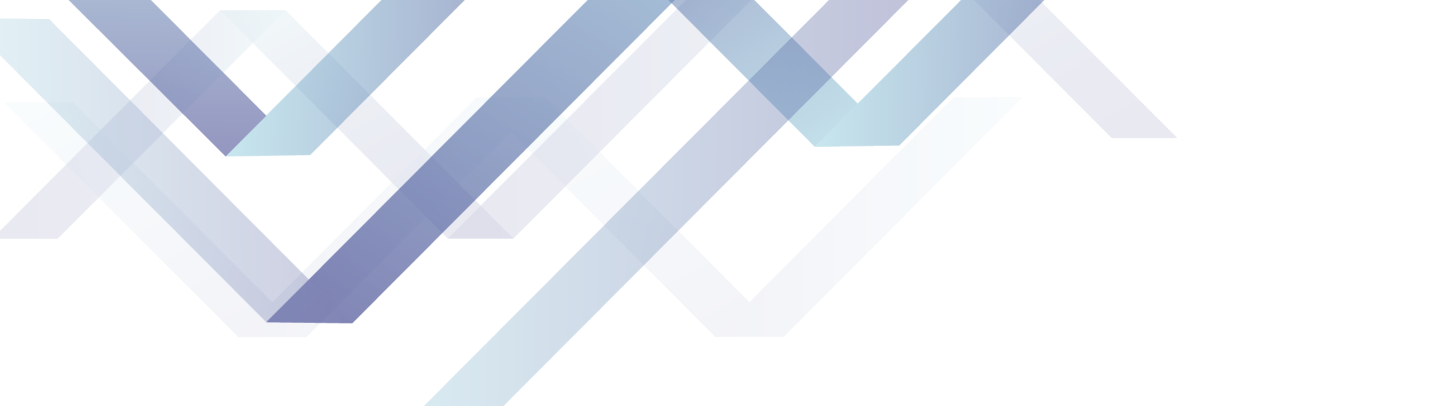 第七部分
敏感点位信息采集原则
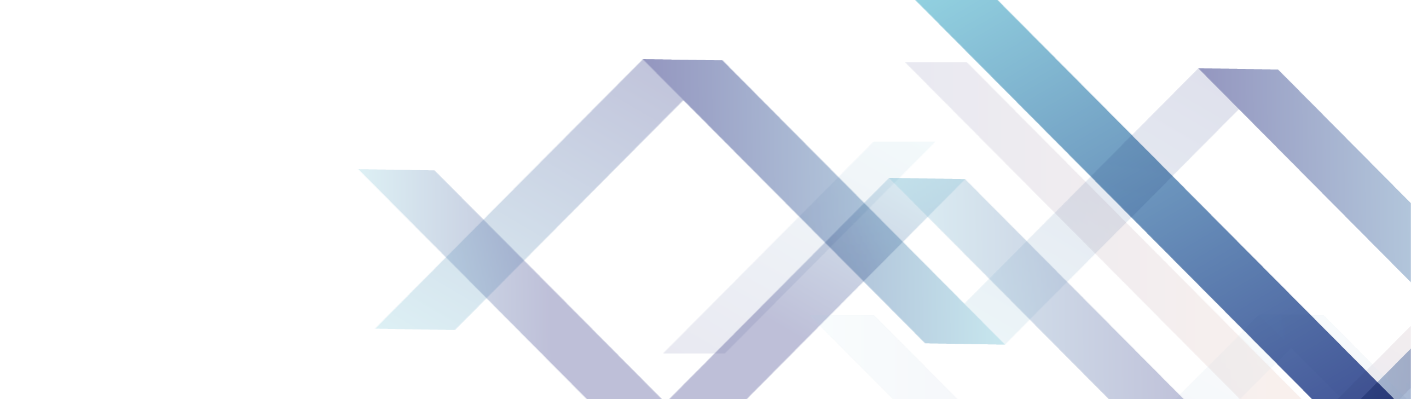 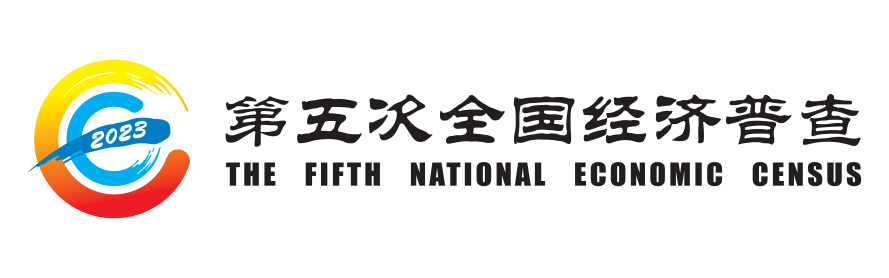 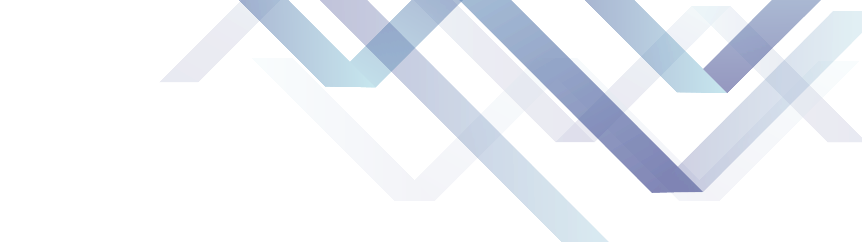 敏感点位信息采集原则
涉及军事、国家安全要害部门的点位名称、地址和坐标。
与军事、国家安全相关的国民经济重点设施名称、地址和坐标。
国家法律法规规定禁止公开内容的居民地及设施信息。
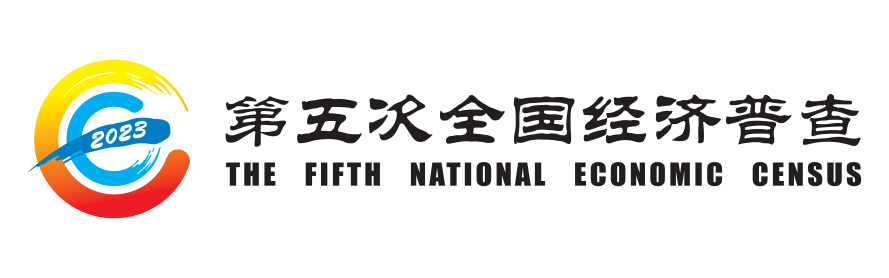 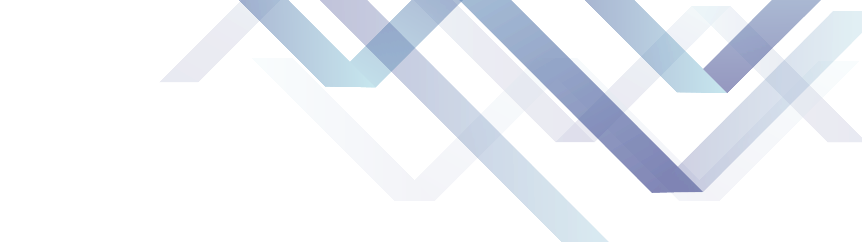 敏感点位信息采集原则
军事禁区和军事管理区的点位信息不采集。
核能、核工业和印钞厂等与军事、国家安全相关的国民经济重点设施点位信息不采集。
不公开挂牌且不让进的行政单位和事业单位点位信息不采集。
禁止进入的居民楼点位信息不采集。
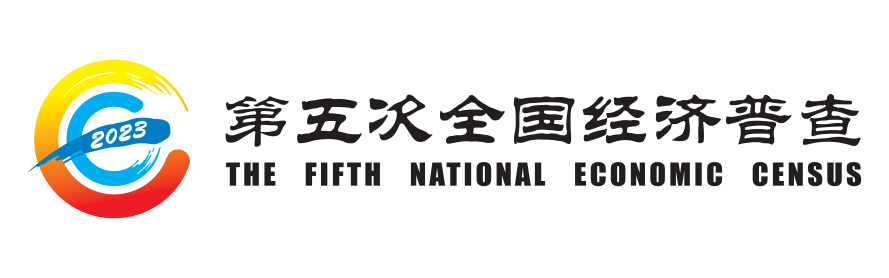 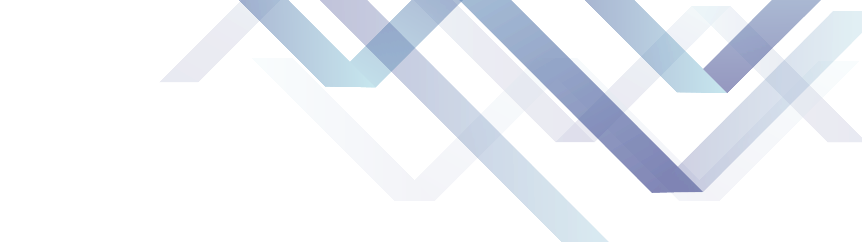 敏感点位信息采集原则
规范填写建筑物地址信息，详细地址严禁填写成某部队东部、西部和左边等。
严格按照民政部门规范的地址填写。
提示：禁止对外公开的建筑物信息不采集。
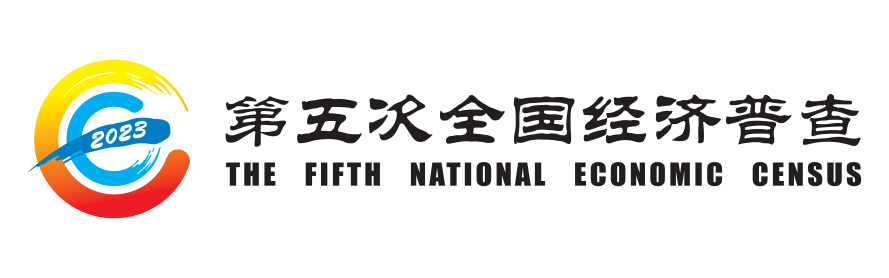 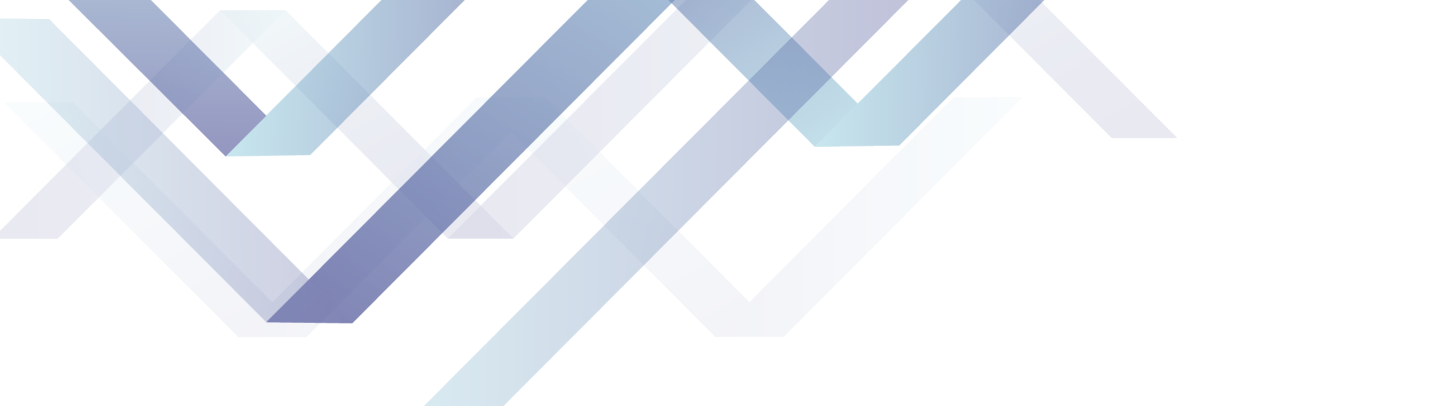 第八部分
注意事项
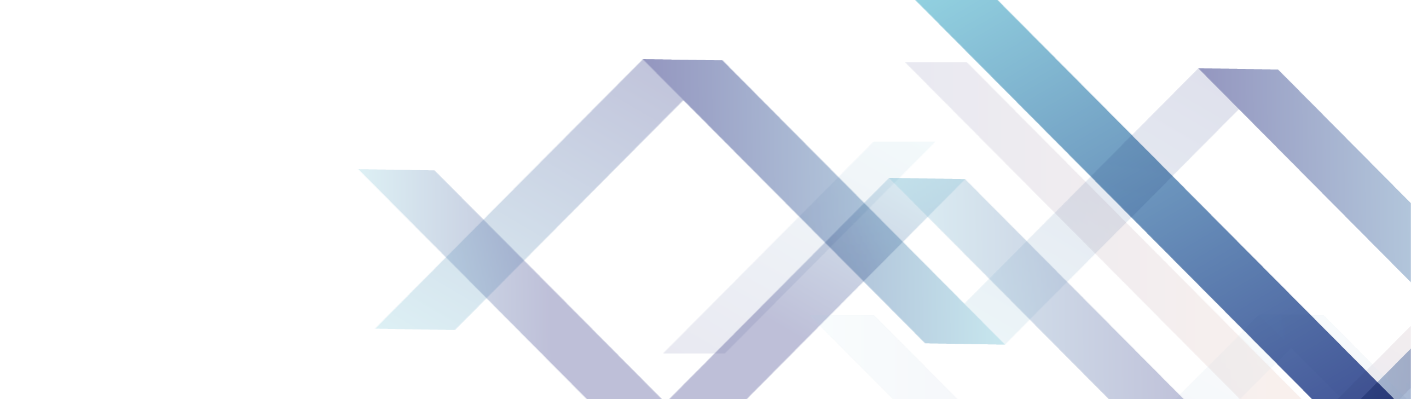 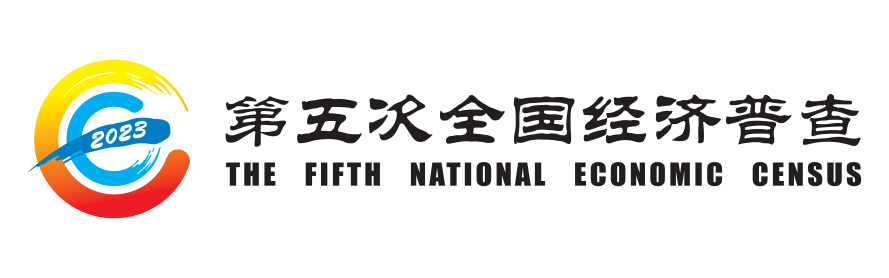 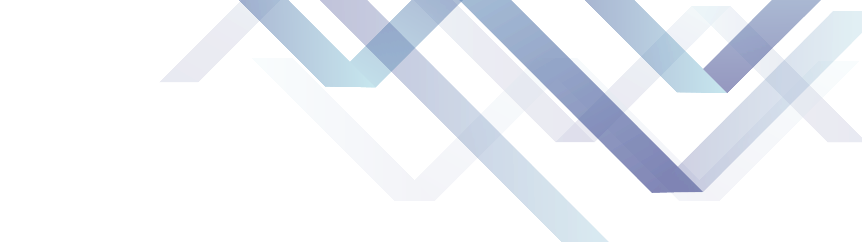 注意事项
经济普查区域划分只作经济普查使用，不作为各级政府行政区域划分和行政管理的依据。
经济普查区域划定后，在经济普查工作的全过程中不得更改。
保管好工作结果，注意数据安全，严禁将数据提供给第三方，防止数据泄露。
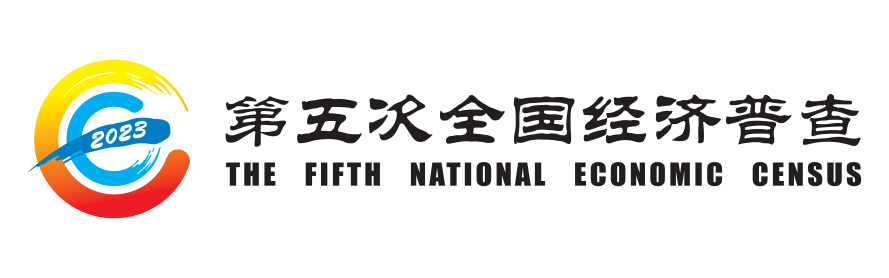 谢   谢！
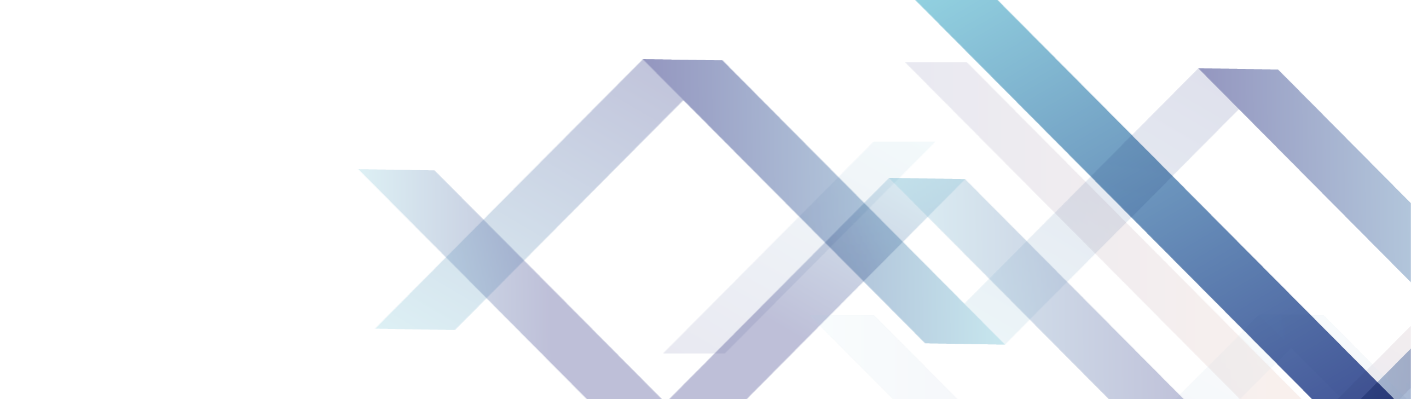